Fuzzy logic: Inferences
By: nafees Ahamad, 
Ap, EECE deptt, Dit university, dehradun
Inferences
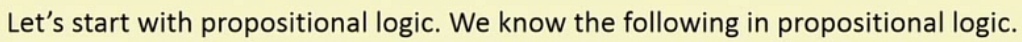 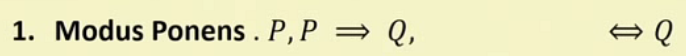 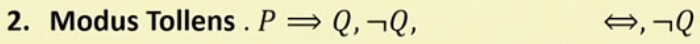 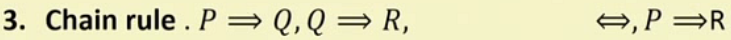 0
An example of Propositional Logic
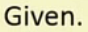 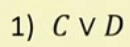 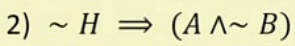 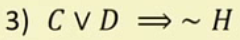 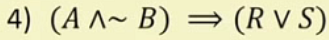 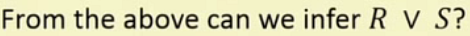 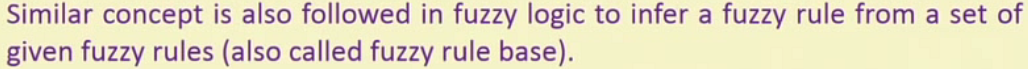 Inferring Procedure in Fuzzy Logic
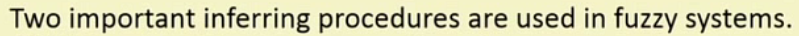 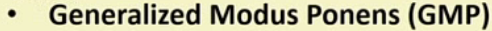 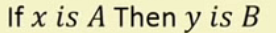 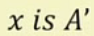 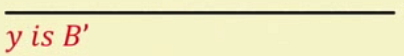 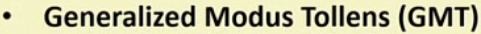 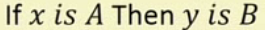 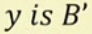 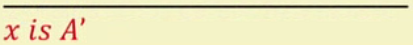 Fuzzy Inferring Procedure
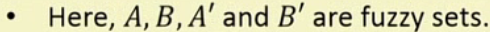 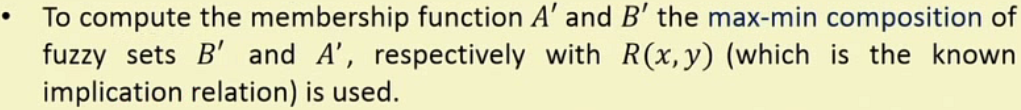 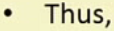 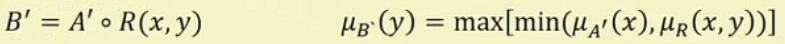 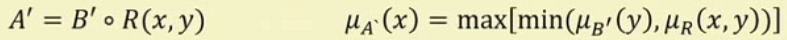 Composition
Generalized Modus Ponens(GMP) : Example
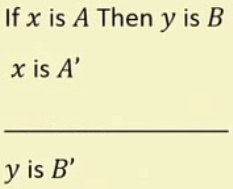 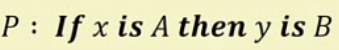 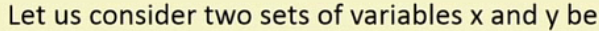 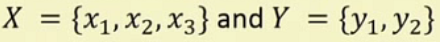 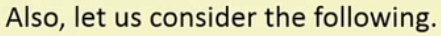 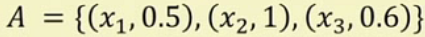 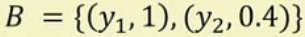 Generalized Modus Ponens (GMP) : Example…
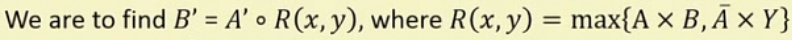 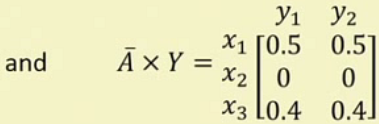 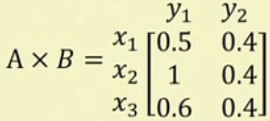 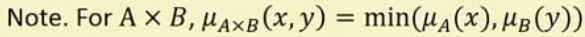 Generalized Modus Ponens (GMP) : Example…
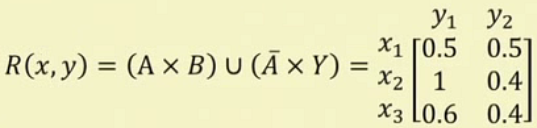 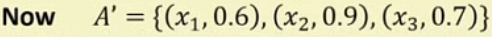 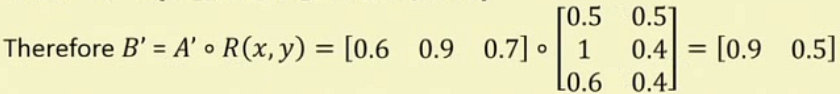 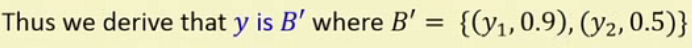 Generalized Modus Tollens(GMT) : Example
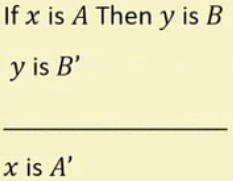 Generalized Modus Tollens(GMT) : Example …
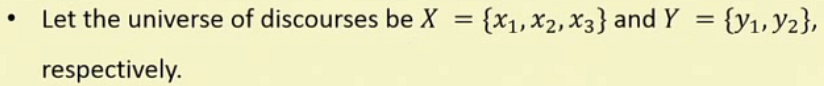 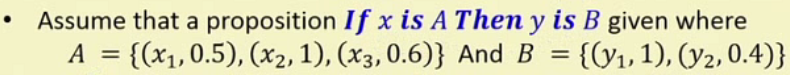 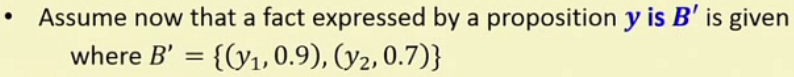 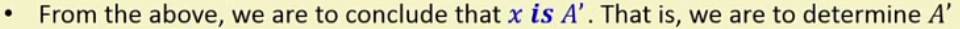 Generalized Modus Tollens(GMT) : Example …
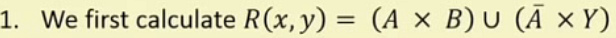 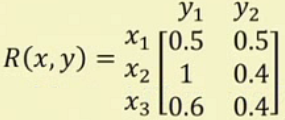 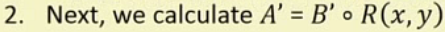 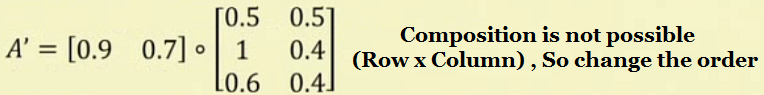 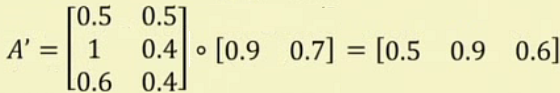 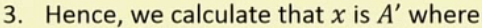 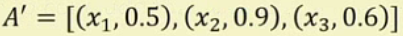 Practical Example
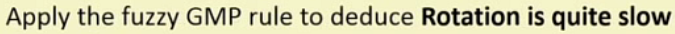 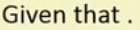 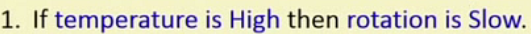 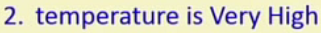 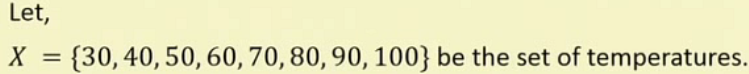 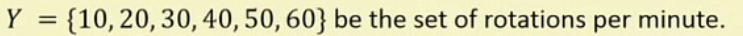 Practical Example …
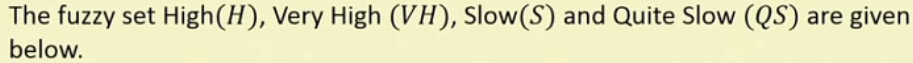 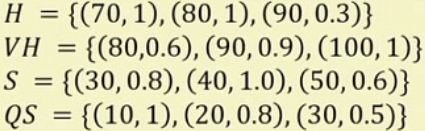 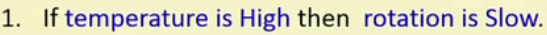 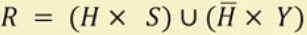 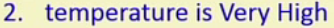 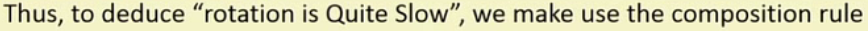 Please check ?
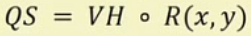 Thank you